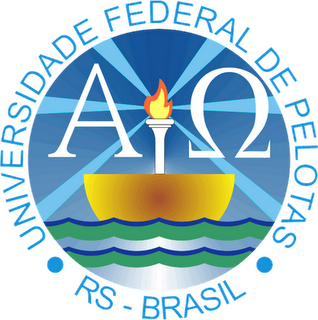 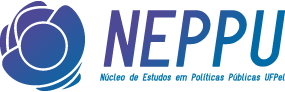 Pesquisa
 
AVALIAÇÃO DA ADMINISTRAÇÃO SUPERIOR  DA UFPEL



Pelotas, janeiro de 2014.
METODOLOGIA

Questionários com 20 questões (em sua maioria com perguntas fechadas) aplicados face a face;

Aplicação em pontos de fluxo (Campus Porto, Campus das Ciências Sociais, Restaurante escola, Campus Capão do Leão, Hospital Escola);

Entrevistas realizadas entre 22 e 29/11/2013

Amostra: 599 

Tipo de amostra: probabilística por cotas proporcionais ao tamanho (estudantes, professores, funcionários).
Fonte: Pesquisa Reitoria - n= 598
Foram entrevistadas as três categorias existentes com um percentual de 87,3% estudantes, de 6,5% de professores e 6,2% de servidores técnico administrativos
Fonte: Pesquisa Reitoria - n= 599
Fonte: Pesquisa Reitoria - n= 599
Fonte: Pesquisa Reitoria - n= 594
Fonte: Pesquisa Reitoria - n= 599
A maioria dos entrevistados 58,1% não eram moradores de Pelotas antes de iniciarem a cursar a universidade.
Fonte: Pesquisa Reitoria - n= 580
Fonte: Pesquisa Reitoria - n= 342
Dê uma nota de 0 a 10 para o desempenho da universidade nas seguintes áreas:
Fonte: Pesquisa Reitoria - n= 599
ESTUDANTES
Fonte: Pesquisa Reitoria - n= 523
Fonte: Pesquisa Reitoria - n= 39
Fonte: Pesquisa Reitoria - n= 37
Fonte: Pesquisa Reitoria - n= 599
Dê sua nota de 0 a 10 para o desempenho de:
Fonte: Pesquisa Reitoria - n= 599
Fonte: Pesquisa Reitoria - n= 523
Fonte: Pesquisa Reitoria - n= 39
Fonte: Pesquisa Reitoria - n= 37
Fonte: Pesquisa Reitoria - n= 599
Fonte: Pesquisa Reitoria - n= 599
Pró-Reitoria de Graduação
Fonte: Pesquisa Reitoria - n= 599
Fonte: Pesquisa Reitoria - n= 599
Fonte: Pesquisa Reitoria - n= 599
Fonte: Pesquisa Reitoria - n= 599
Fonte: Pesquisa Reitoria - n= 599
Fonte: Pesquisa Reitoria - n= 599
Fonte: Pesquisa Reitoria - n= 599
Considerando a administração superior atual, se a consulta à comunidade (eleição) fosse hoje, votarias no atual Reitor?
Fonte: Pesquisa Reitoria - n= 599
Fonte: Pesquisa Reitoria - n= 595
Fonte: Pesquisa Reitoria - n= 595
Fonte: Pesquisa Reitoria - n= 598
Fonte: Pesquisa Reitoria - n= 598
Fonte: Pesquisa Reitoria - n= 584
Fonte: Pesquisa Reitoria - n= 598
Fonte: Pesquisa Reitoria - n= 589
Fonte: Pesquisa Reitoria - n= 132
Fonte: Pesquisa Reitoria - n= 556
Fonte: Pesquisa Reitoria - n= 556
Fonte: Pesquisa Reitoria - n= 593
Fonte: Pesquisa Reitoria - n= 594
Fonte: Pesquisa Reitoria - n= 593
Fonte: Pesquisa Reitoria - n= 593
Fonte: Pesquisa Reitoria - n= 594
Fonte: Pesquisa Reitoria - n= 592
Fonte: Pesquisa Reitoria - n= 592
Fonte: Pesquisa Reitoria - n= 591